Bewoners informatiebijeenkomst
PUSH Uithoorn
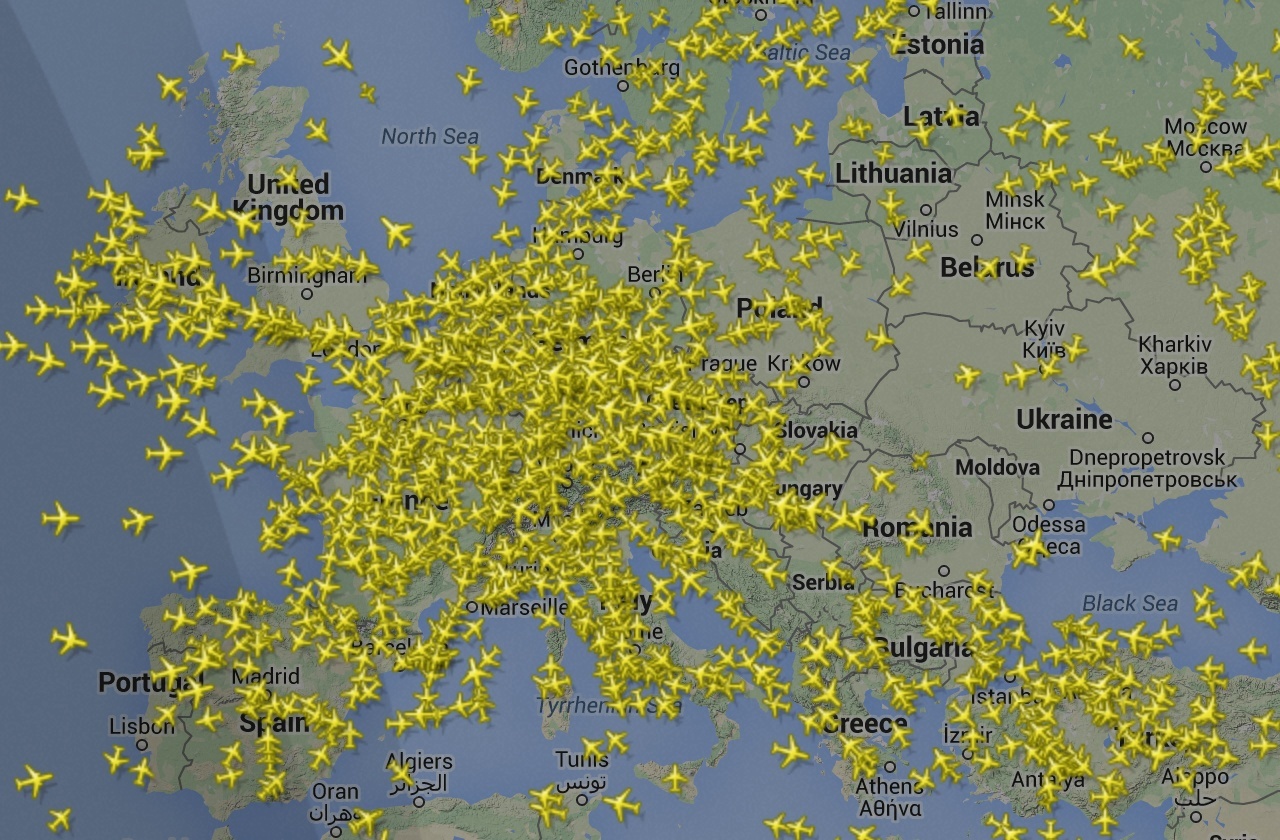 WELKOM
14 december 2022
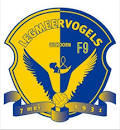 Agenda
Welkom!  						Mirella Visser (PUSH)
Terugblik 2022 en vooruitblik 2023		Eddy de Leeuw (PUSH)
Thema: Gezondheid centraal			Saskia van der Zee (GGD) &
 							Fred Woudenberg (GGD)

Pauze met informatiemarkt : Stel je vragen aan Schiphol, LVNL, I en W, GGD, PUSH, gemeente Uithoorn 

Thema: Recente ontwikkelingen:		In gesprek met Jelle van 								Oosterom, Ministerie I&W
Afsluiting
Gespreksleider Frederique de Jong
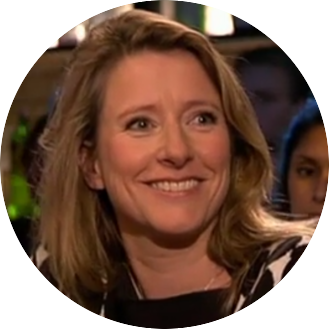 V/h presentator BNR & NPO
Podcast ‘Frederique Vraagt Door’ bij Follow The Money  @ftm_nl 
Twitter: @Fredejee
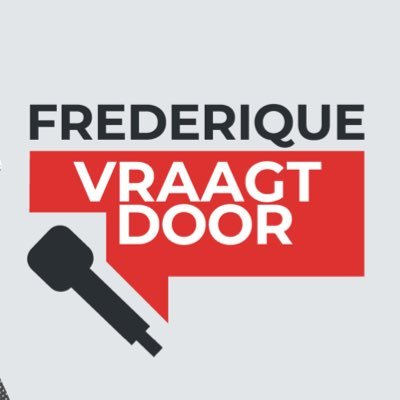 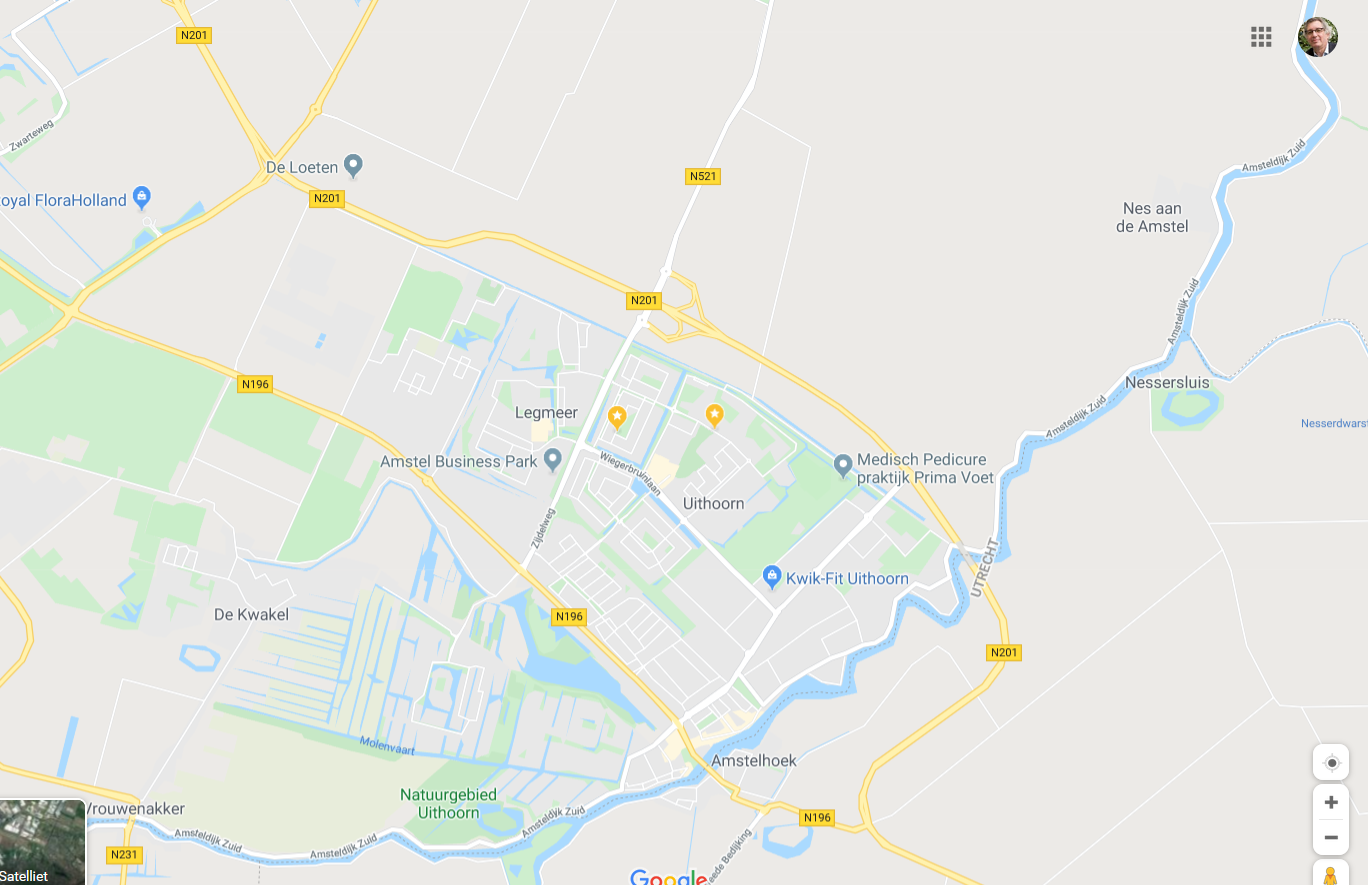 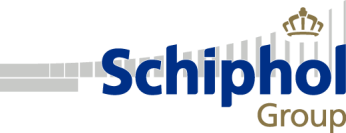 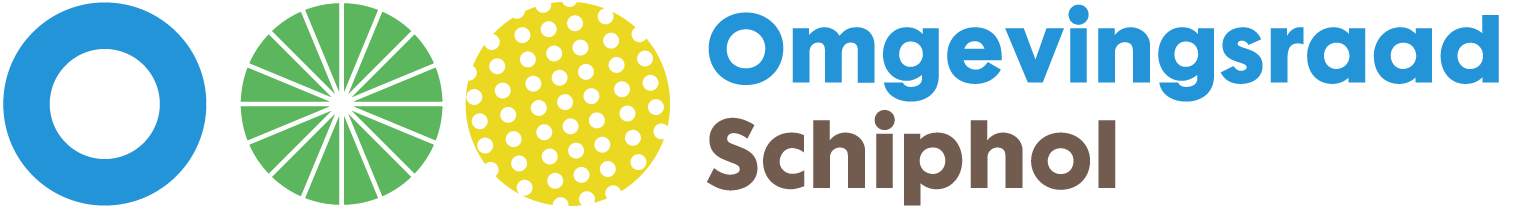 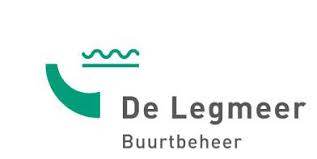 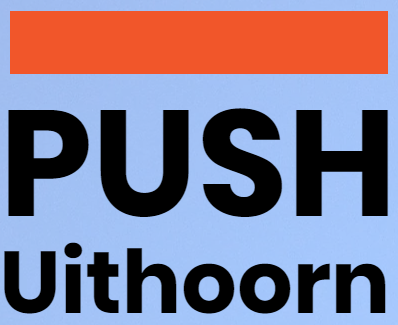 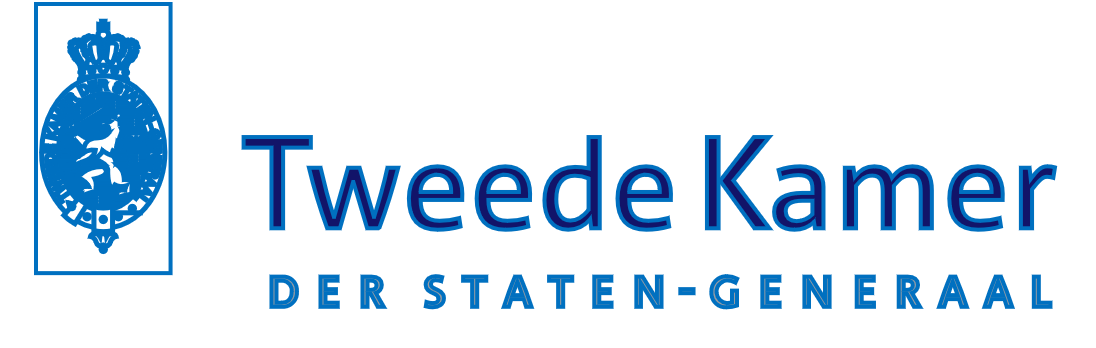 Belangengroepen
Ministerie van Infrastructuur en 
Waterstaat
Gemeenteraad Uithoorn
Raadswerkgroep 
Schiphol
PUSH activiteiten in 2022
Brief over functioneren BAS 
Bijwonen informatiesessies (IenW, RIVM, GGD)
Indienen zienswijzen
Nachtvluchten  (voorstel 2e kamer)
Beheer van de natuurgebieden (provincie NH)
Nieuwbouw Noorddammerweg (Gemeente)
Groot baanonderhoud (ministerie IenW)
PUSH activiteiten in 2022
Bezoek minister aan Aalsmeer 
Overleg met raadswerkgroep Uithoorn
Enquete onder PUSH-leden over MRS
Nieuwsbrieven
Citizen Science
Vooruitblik PUSH activiteiten in 2023
Minder hinder programma Schiphol
Contacten met de pers (lokaal en landelijk)
Woningisolatie 
Maatschappelijke Raad Schiphol
Zienswijzen indienen 
4e informatiebijeenkomst najaar
Wil je meedoen?
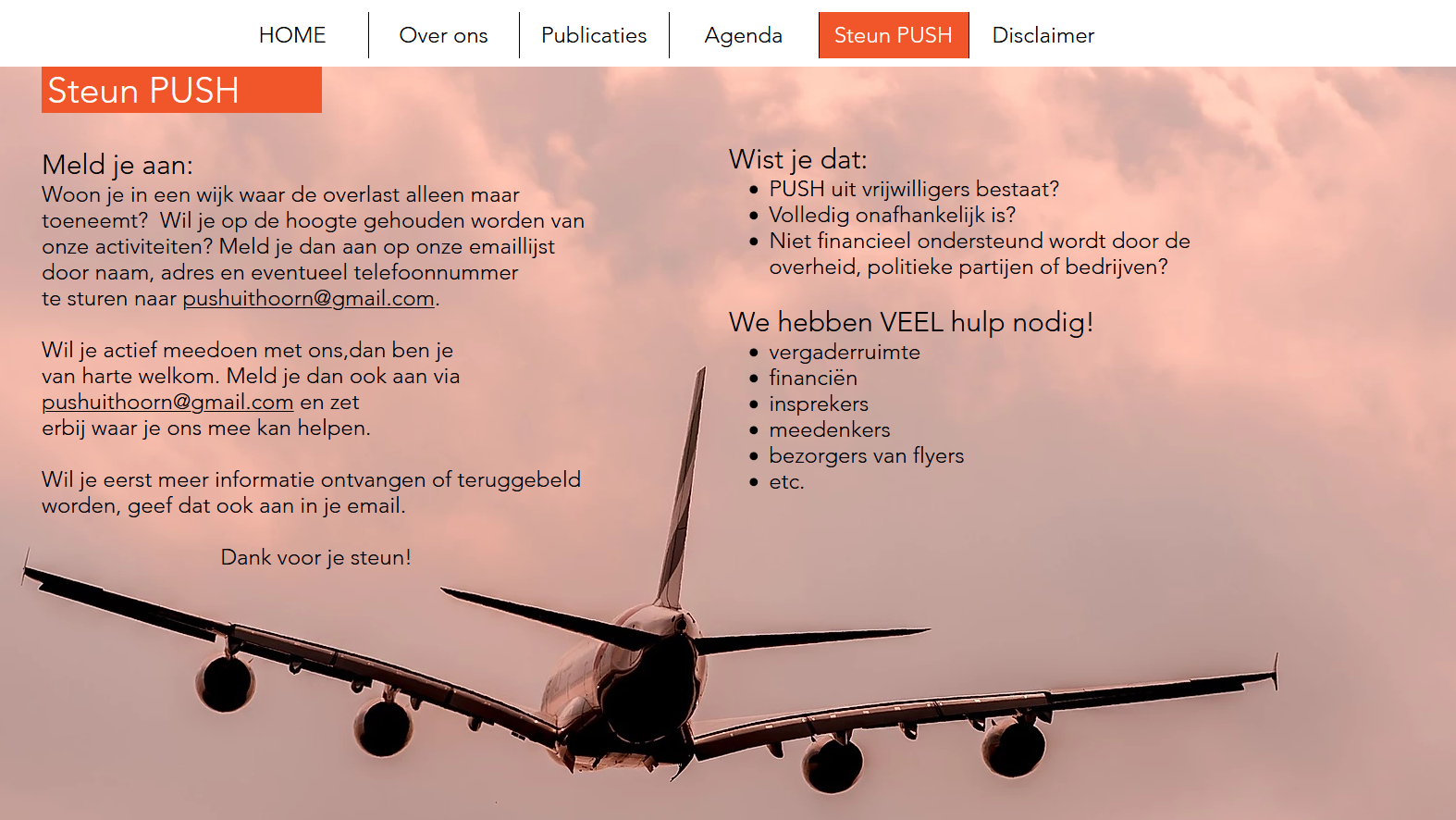 Volg ons:
Via Twitter @Puithoorn
www.pushuithoorn.nl  

Meld je aan:
pushuithoorn@gmail.com
Intekenlijst
Afsluiting
Dank voor uw komst
EN
FIJNE FEESTDAGEN.
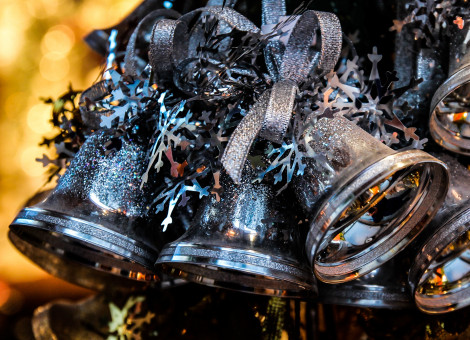 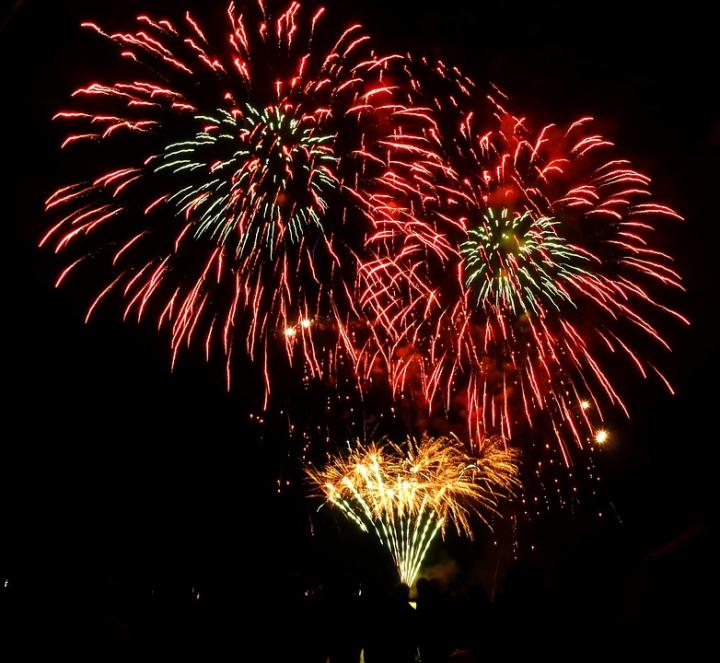 Deze foto van Onbekende auteur is gelicentieerd onder CC BY-NC-ND